Semantisatieverhaal:Ik heb weer zo’n tof filmpje op internet gezien! Er is een muzikant die een heel speciaal muziekinstrument heeft gebouwd. Om geluid uit het muziekinstrument te krijgen rollen er constant knikkers door het instrument. Constant betekent steeds hetzelfde. De knikkers vallen op verschillende dingen, en zo hoor je verschillende klanken die je kunt onderscheiden van elkaar. Onderscheiden betekent herkennen als verschillend. En met al die verschillende klanken komt de muziek tot stand. Ontstaat er muziek. Tot stand komen betekent ontstaan, gemaakt worden. Ik laat het jullie even zien. Goed kijken he! (Klik op de link en pauzeer hem na 2 minuten, klik YouTube daarna niet weg!) Te gek he! Mijn vriendin was niet onder de indruk en ze had kritiek. Ze vond dat het ritme van de muziek niet constant was, niet steeds hetzelfde. Kritiek betekent het noemen van fouten van iets of iemand. Ik was het niet met haar eens en nam het voor de muzikant op. Ik verdedigde de muzikant. Ik zei dat het ritme wel constant hetzelfde was. Opkomen voor iets of iemand betekent iets of iemand verdedigen of beschermen. Had je gezien dat hij voor de beat, een basgitaar nabootste? Nabootsen is iets nadoen of namaken. Dat klonk heel realistisch! Dat betekent: het lijkt erg op hoe het in het echt is. Wat ik ook heel knap gemaakt vind, zijn al die hendels die je omhoog of naar beneden kunt doen. Zo heb je opties wat voor geluid het instrument maakt. De optie is de mogelijkheid, de keuze. Met de hendels heb je de mogelijkheid de muziek te veranderen. Ik zal je nog een stukje laten zien. (Ga terug naar YouTube en kijk het filmpje af)
Dit is toch veel leuker dan filmpjes van activisten tegen de Corona-regels (dat zijn mensen die strijden om iets te bereiken of te voorkomen), of medische filmpjes met bloederige operaties! Medisch betekent wat met gezondheid, ziekte en artsen te maken heeft.
Ik zou ook wel eens aan die hendel willen draaien van dit muziekinstrument. Het lijkt me leuk om muziek tot stand te laten komen met dit instrument. Wat vind jij van dit muziekinstrument?
Mariët Bolding-KosterGerarda Das
Mandy Routledge
Francis Vrielink
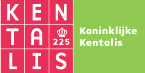 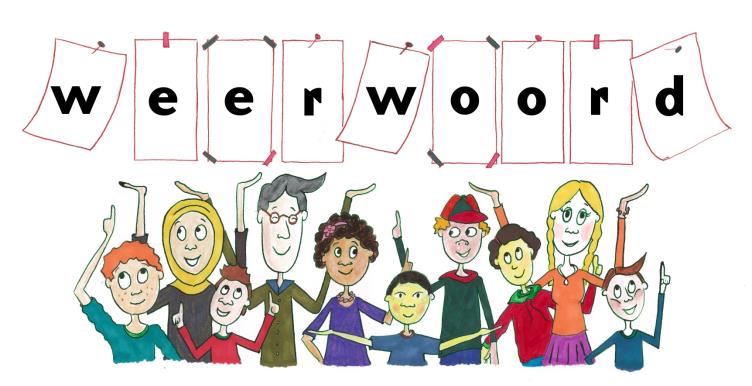 Week 44 – 27 oktober 2020
Niveau B
constant
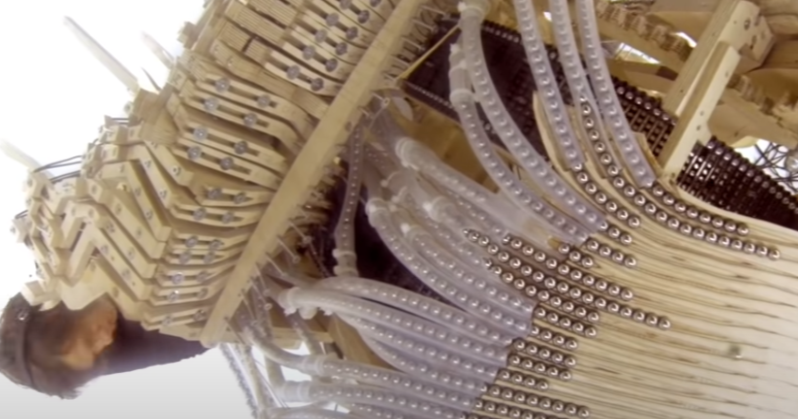 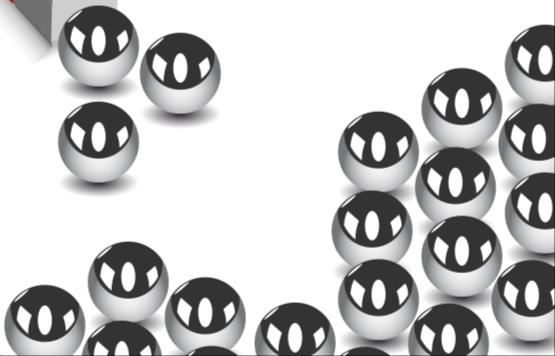 onderscheiden
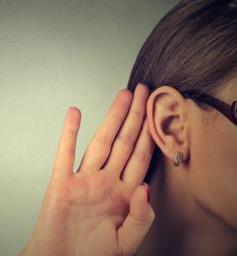 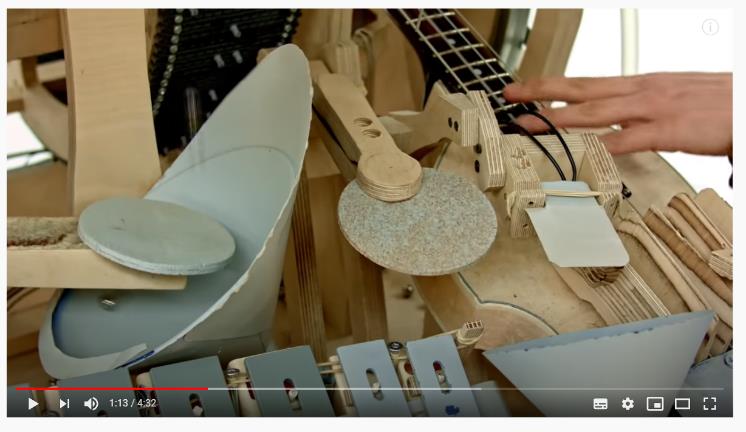 [Speaker Notes: Bron: youtube]
tot stand komen
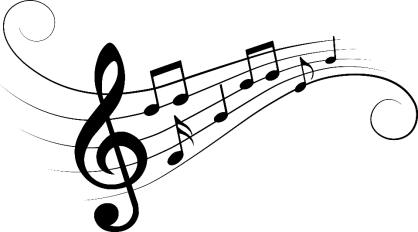 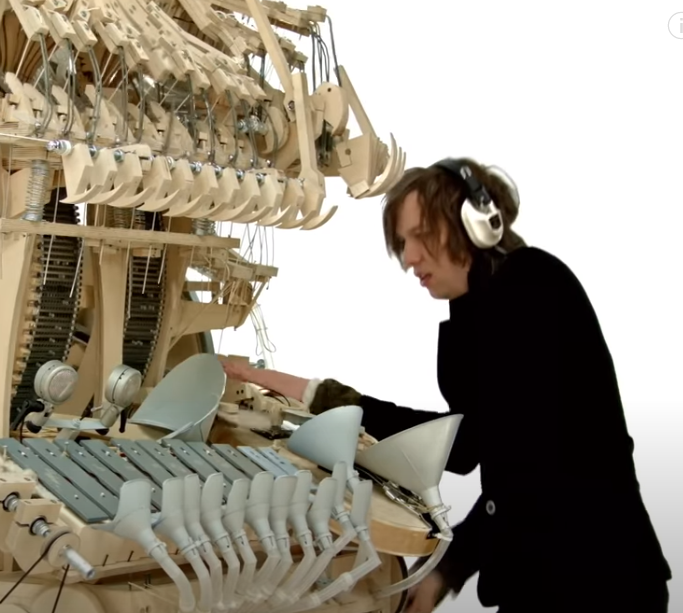 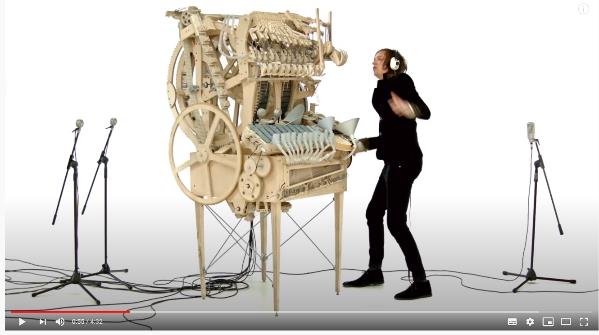 https://youtu.be/IvUU8joBb1Q
de kritiek
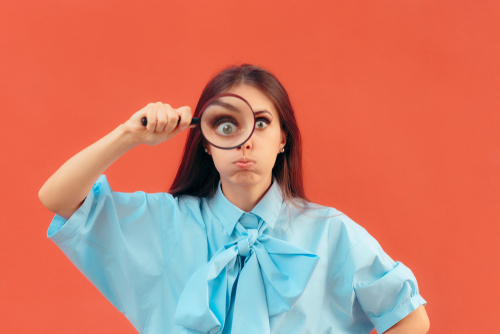 opkomen voor iets of iemand
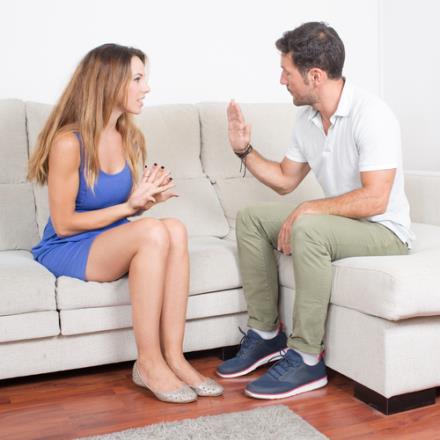 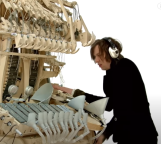 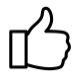 nabootsen
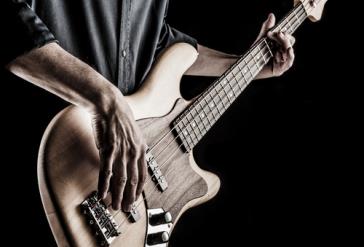 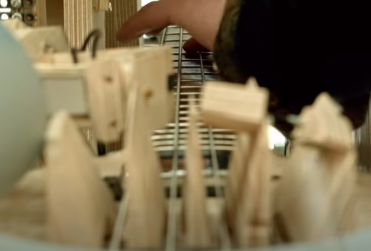 realistisch
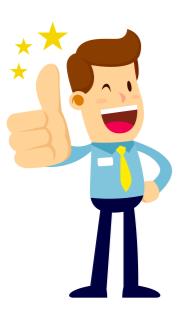 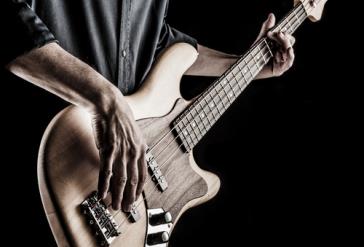 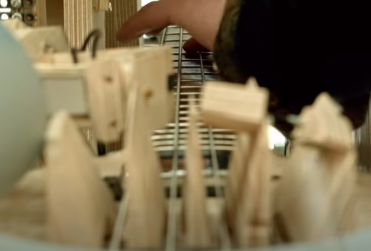 de optie
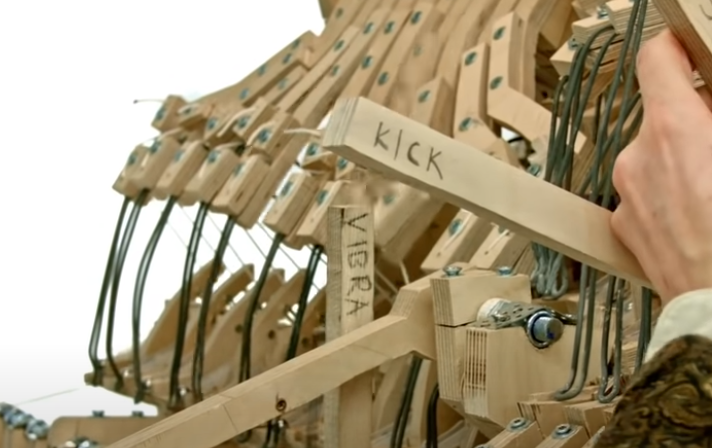 de activist
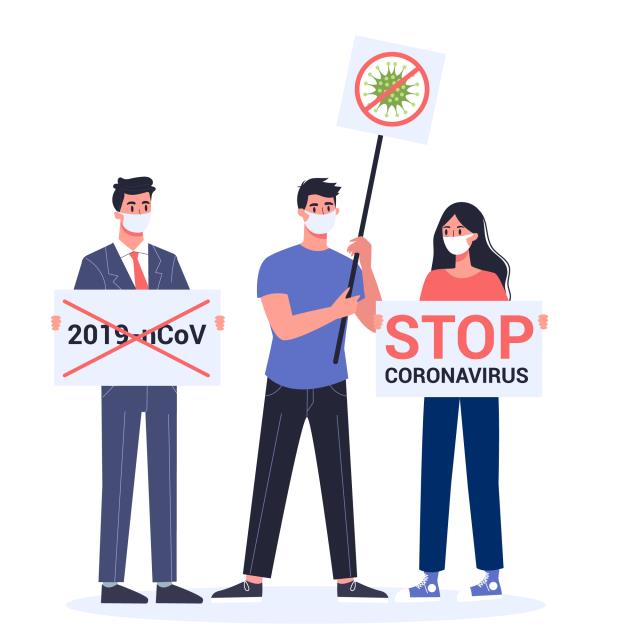 medisch
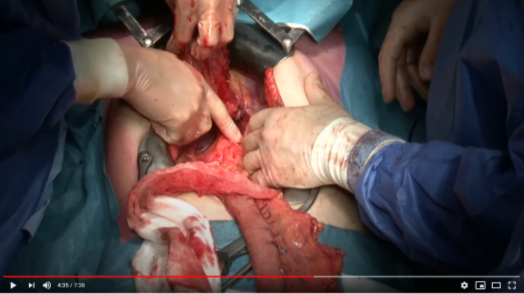 Op de woordmuur:
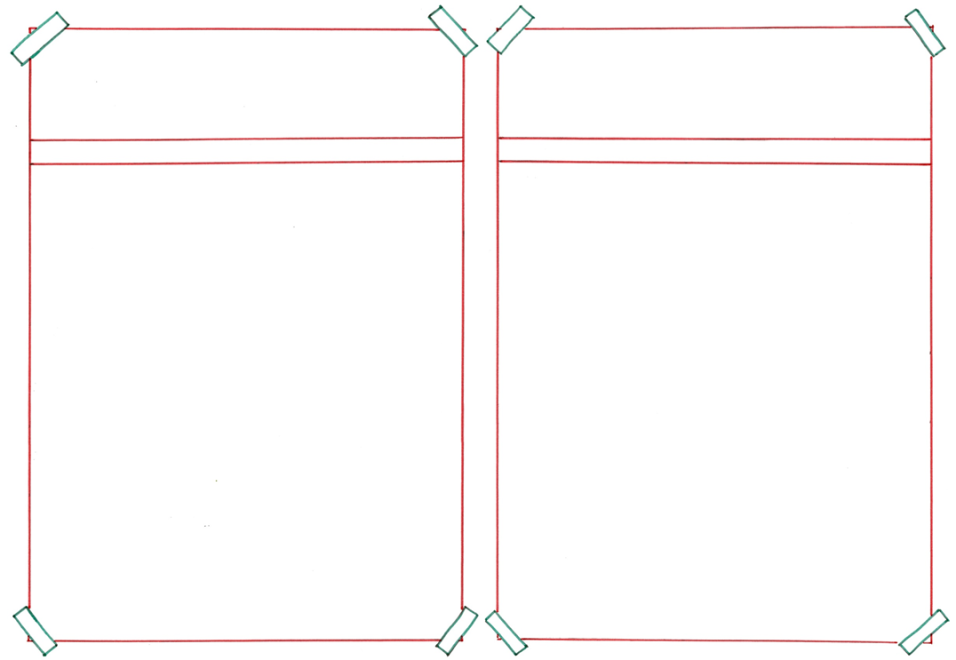 onrealistisch
realistisch
= het lijkt niet op hoe het in het echt is
 
  
 
  



De tekening is onrealistisch. In het echt ziet een hond er anders uit.
= het lijkt erg op hoe het in het echt is

 
  


 

De tekening van deze hond is realistisch.
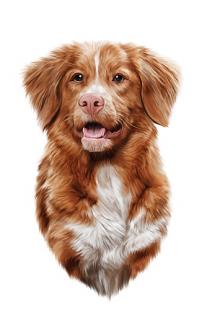 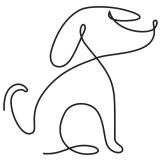 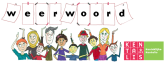 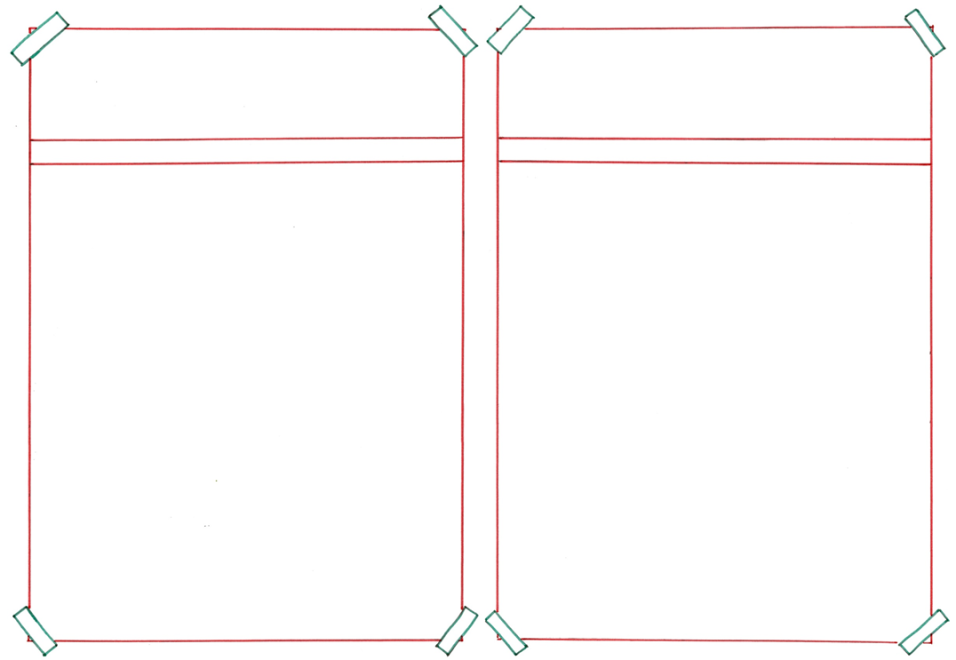 de kritiek
de pluim
= een compliment voor iets dat heel goed is.
 
 
 
 
 
 
Ik gaf hem een pluim voor het maken van de knikkerbaan. Ik vond het heel knap gemaakt.
= het noemen van fouten van iets of iemand

 
 
 
 



Zij gaf hem kritiek. Ze zei dat het ritme niet constant was.
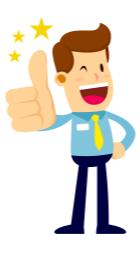 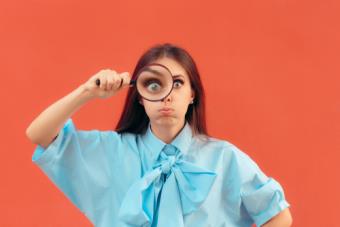 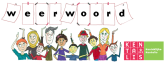 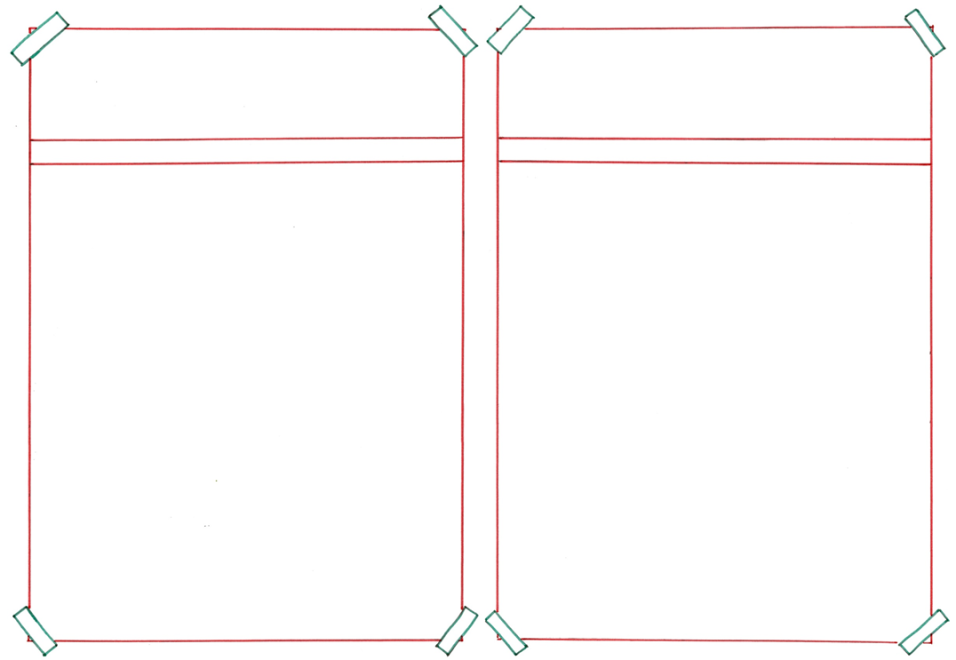 constant
afwisselend
= niet steeds hetzelfde
 
 
 
 
 
 


Afwisselend rolt er een knikker op het bekken.
= steeds hetzelfde

 
 
 
 




In dit muziekinstrument rollen constant knikkers.
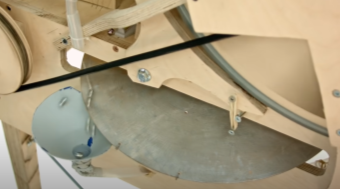 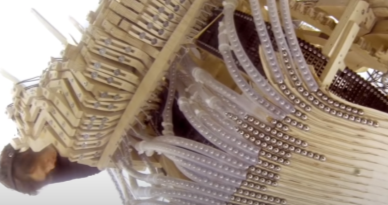 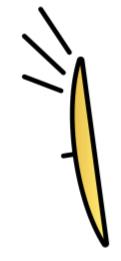 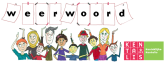 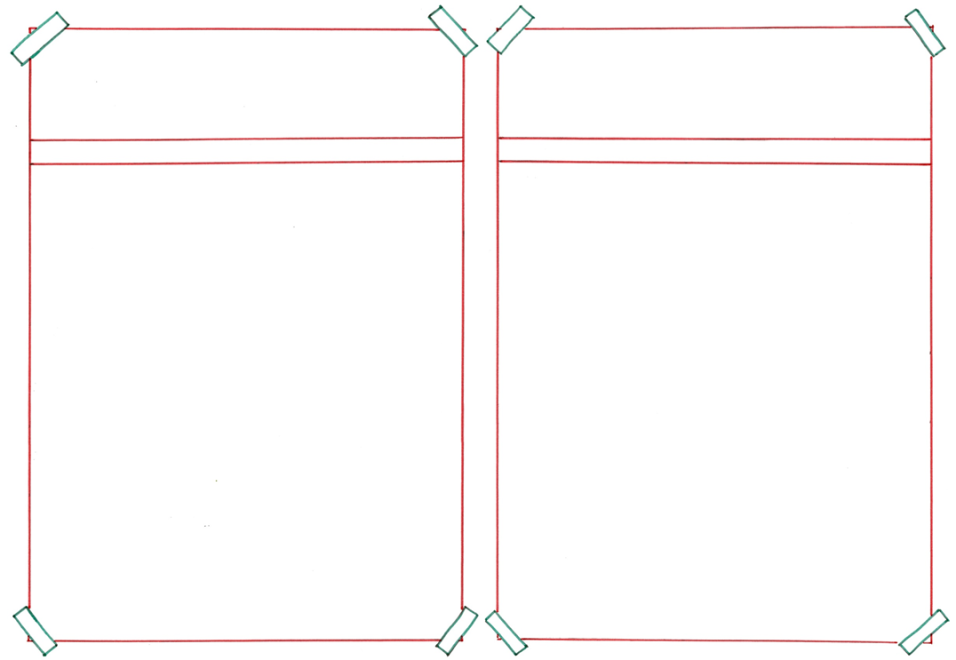 iemand
opkomen
afvallen
voor
= iets of iemand verdedigen of beschermen
 
 
 
 
 
 Hij was het niet met haar eens en kwam op voor de muzikant.
= iemand niet meer steunen

 
 
 
 
    
Ze had kritiek op de muzikant en viel hem af.
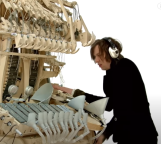 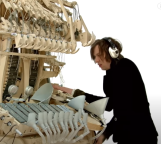 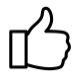 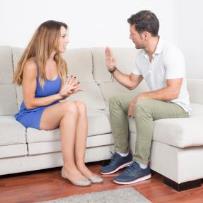 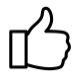 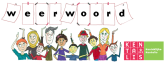 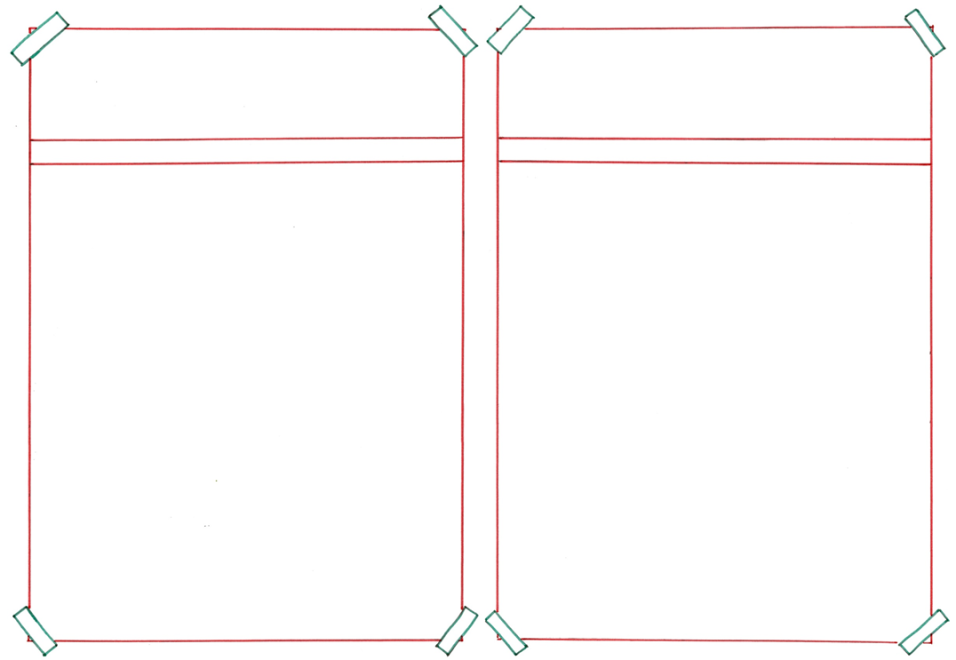 nabootsen
vernieuwen
= iets nieuws doen of maken
 
 
 
 
 
  Dit muziekinstrument is vernieuwend. Zoiets bestaat nog niet.
= nadoen, namaken

 
 
 
 
 
   
Voor de beat bootste hij een basgitaar na.
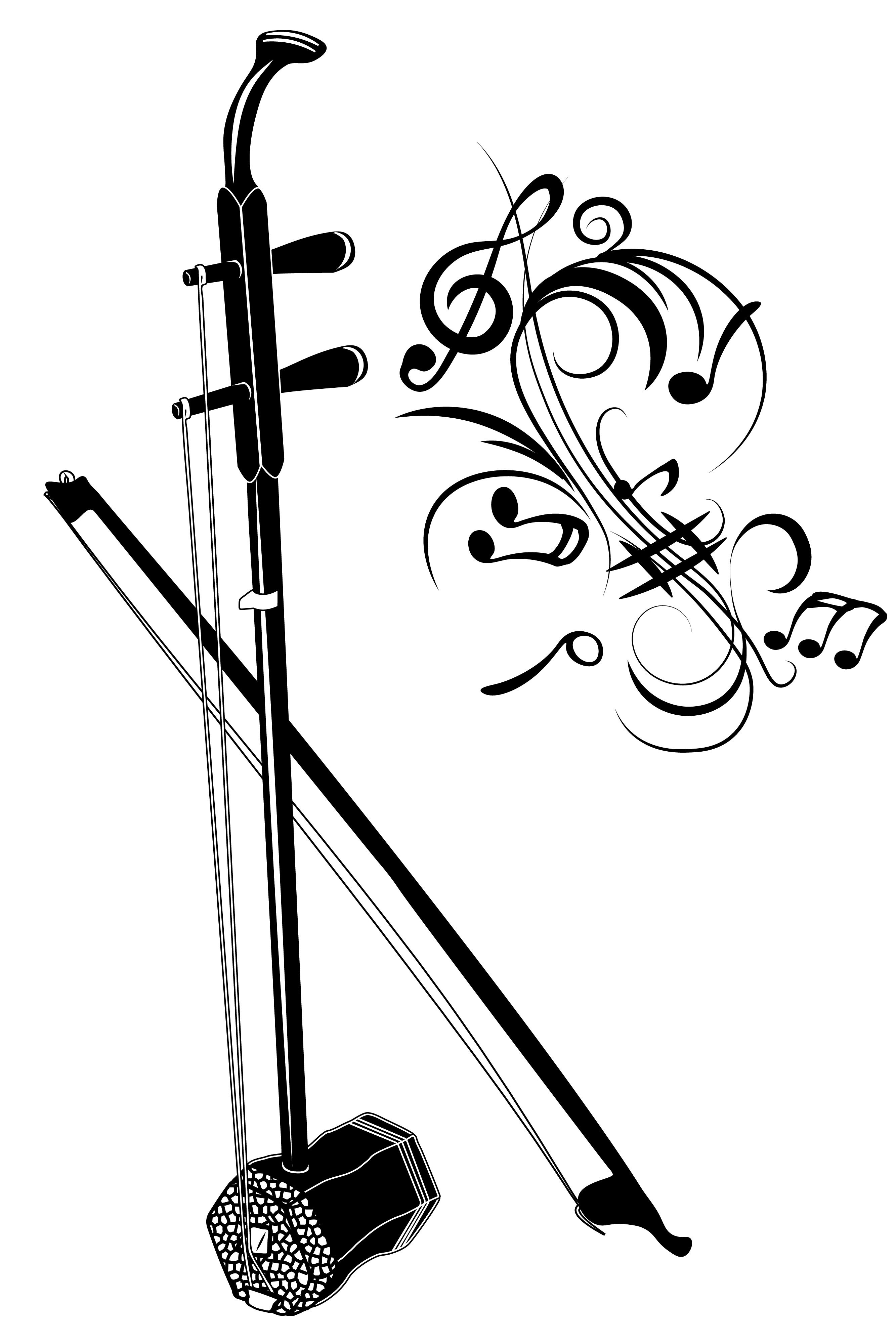 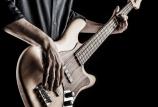 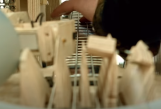 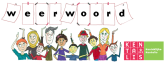 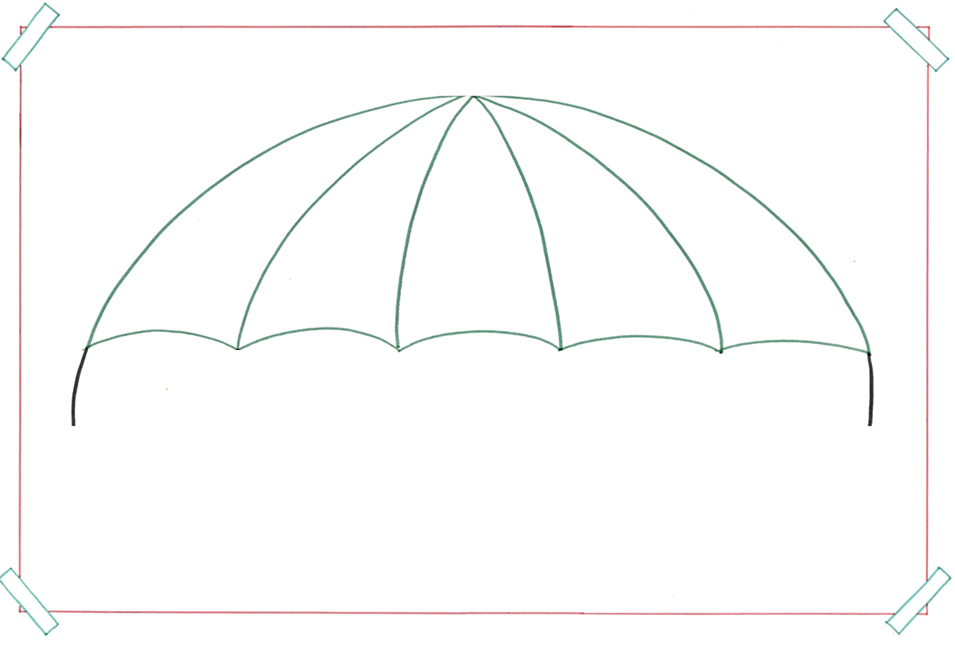 de activist
= mensen die strijden om iets te bereiken of te voorkomen
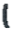 de dieren-
de milieu-
de politieke
activist
activist
activist
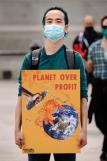 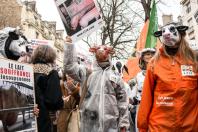 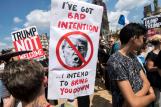 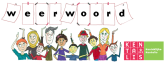 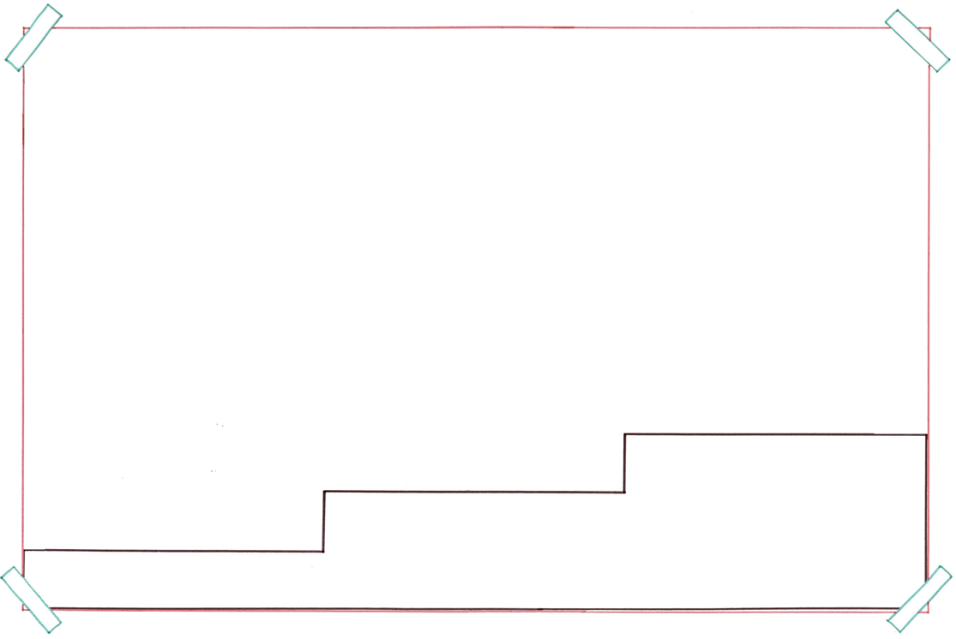 Door het rollen van de knikkers in de machine komt de muziek tot stand.
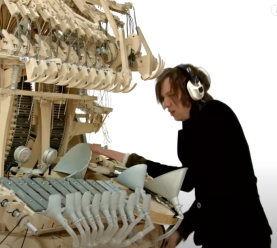 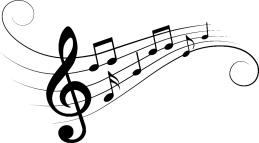 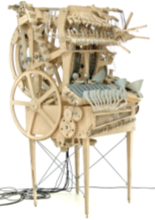 gebruiken
tot stand
komen
ontwerpen
= ontstaan, gemaakt worden
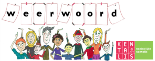 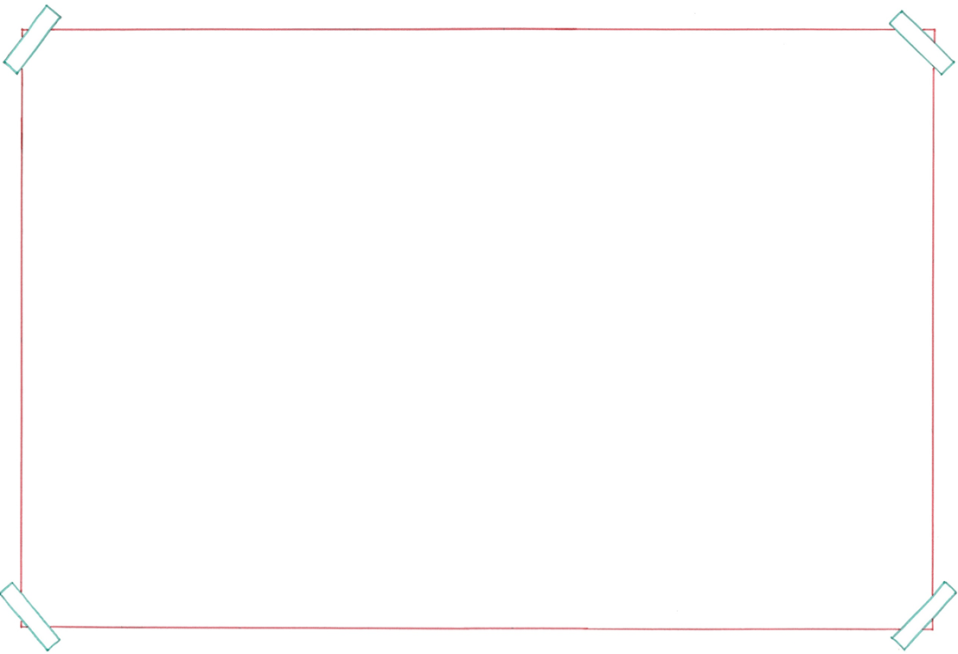 de geneeskunde
= de wetenschap van ziektes
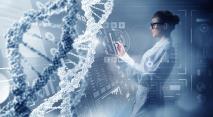 medisch
= wat met gezondheid, ziekte en artsen te maken heeft
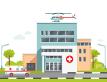 het ziekenhuis
de medicatie
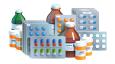 = alle soorten medicijnen samen
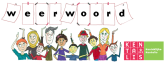 de optie = 
de keuze, de mogelijkheid








Met de hendels heb je de optie om de muziek te veranderen.
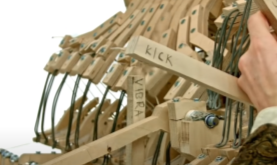 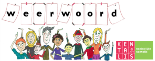 onderscheiden = 
herkennen als verschillend
 






Zo worden er verschillende stukken muziek onderscheiden.
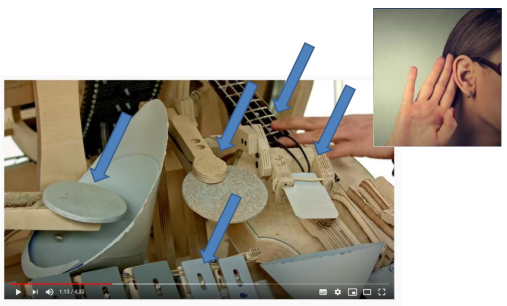 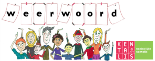